Таланти ліцею
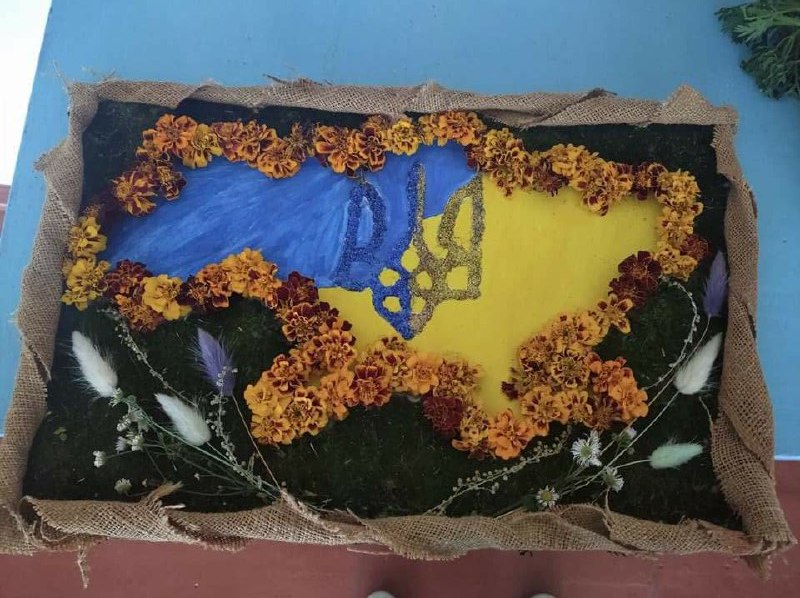 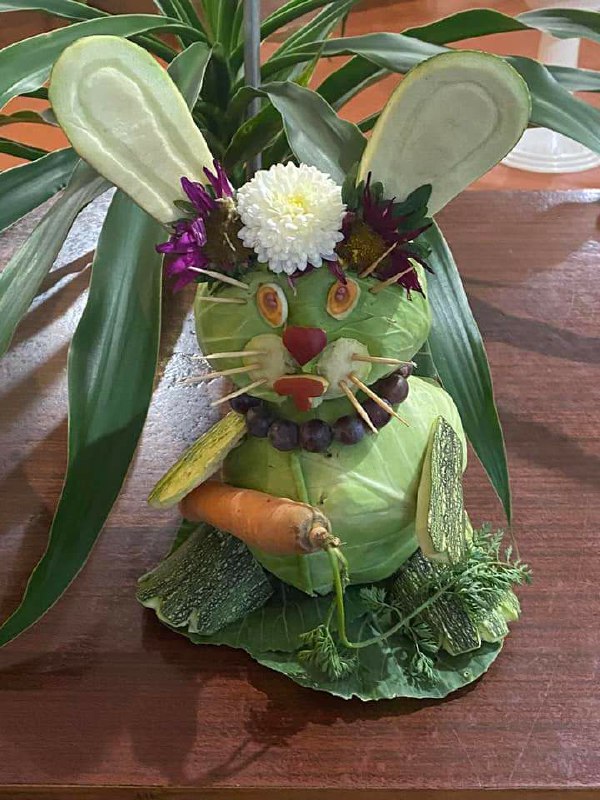 Покращенню навчально-виховного процесу сприяють проєкти “Мій родовід”, “Від екології природи до екології душі”, “Сільська школа – храм духовності”. Слід відзначити творчий підхід до колективних виховних справ у початковій школі вчителів Василів Я.В., Брик О.Ф., Хомин І.М., Мариній Г.І., Дидин Н.Й.,Іваникович О.К., Пилипців Л.Д., Сташків Л.О., які проводять виховні заходи з участю батьків, у шкільному музеї, організовують екскурсії.
З метою морально-духовного, екологічного виховання проведено екскурсії  у мальовничі Карпати для учнів 7-10 класів.
У напрямку  національно-патріотичного виховання організовано пошуково-дослідницьку роботу, виховні заходи щодо вшанування пам’яті героїв АТО, зустрічі, День Кіборга, Свято Героїв, участь у грі “Джура” – 2023
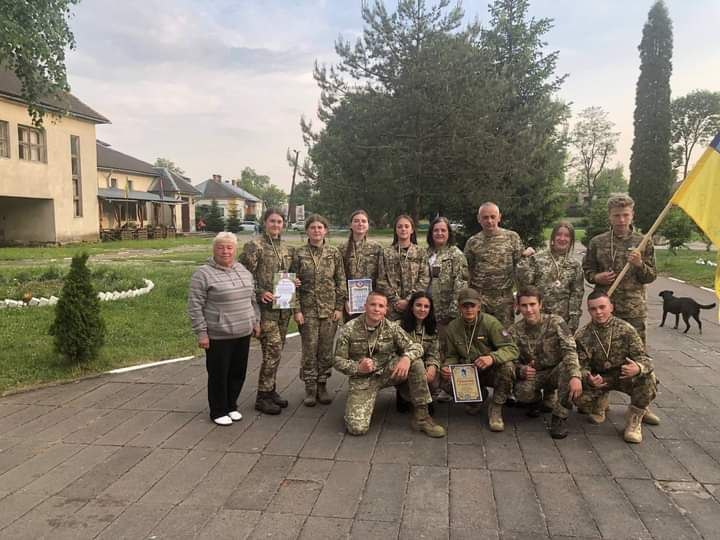 Класні керівники та учителі проводять заходи щодо  виховання                       
                           здорового способу життя, попередження травматизму: бесіди та 	           інструктажі з безпеки життєдіяльності  з  користанням  ІКТ,       
                           інноваційних   технологій.
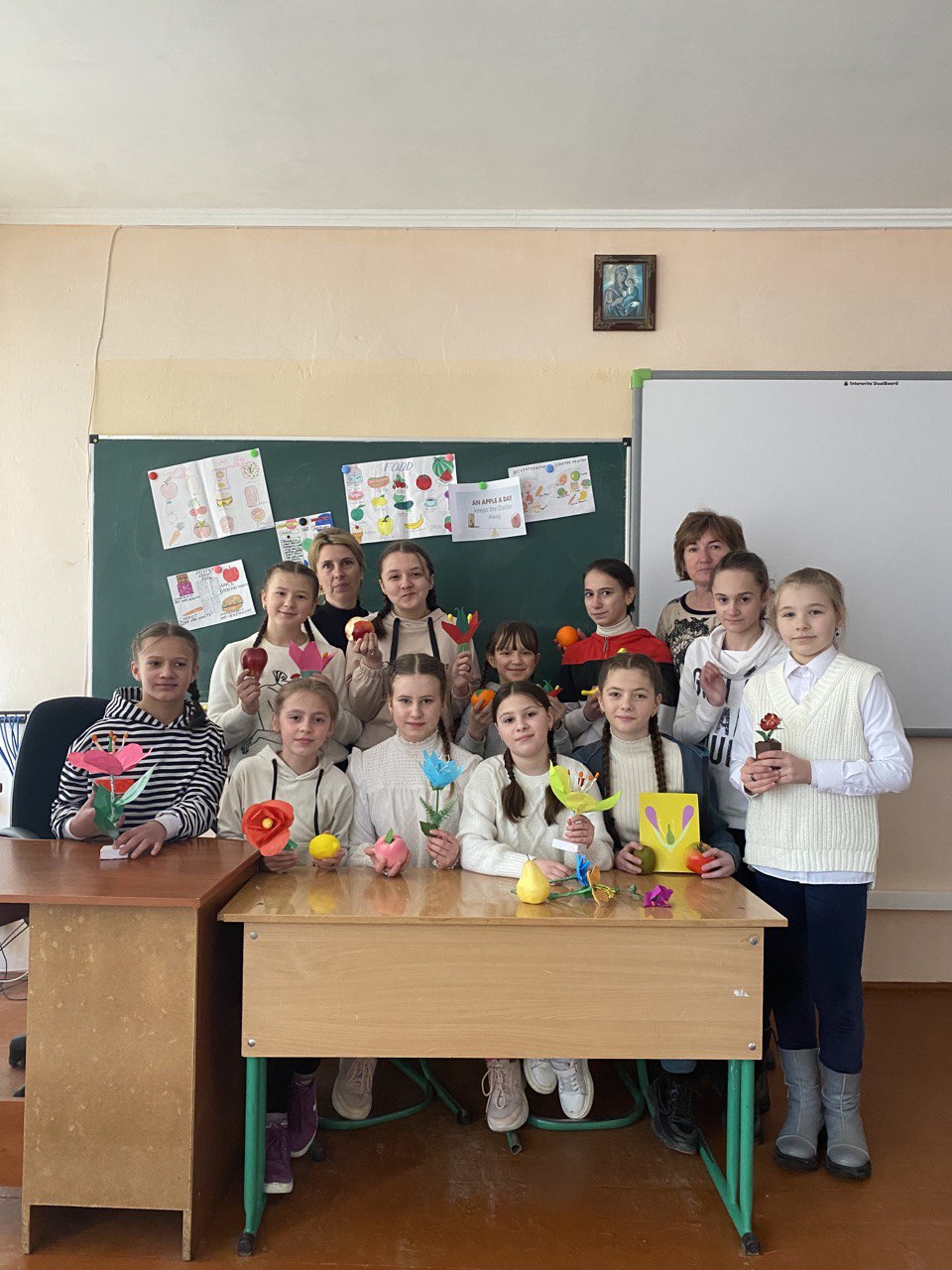 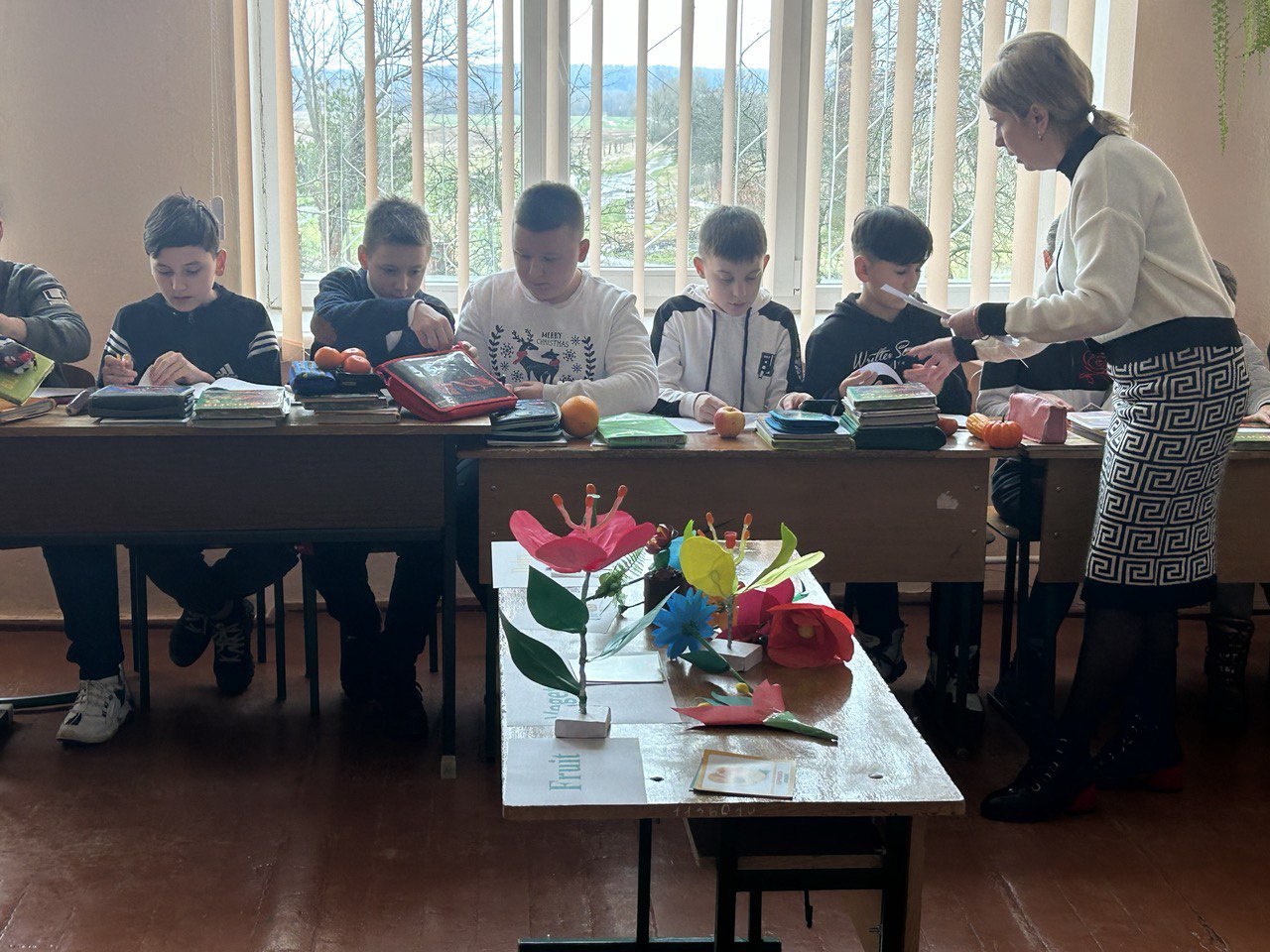